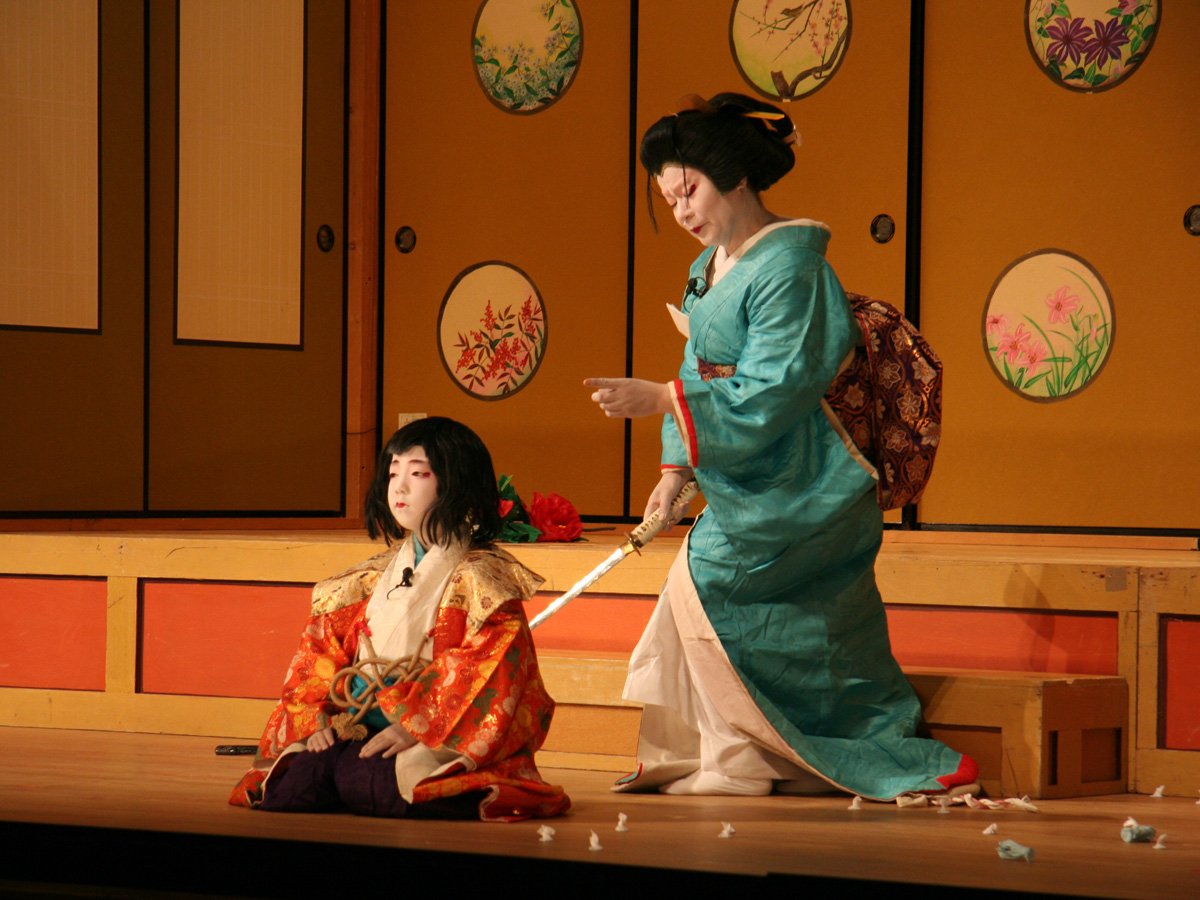 일본의 연극
22101371 김도민
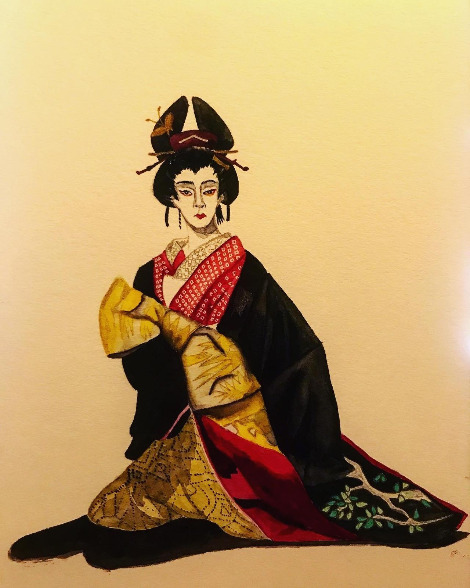 목차
A table of contents.
(1)   가부키(歌舞伎)
(2)      노 (能)
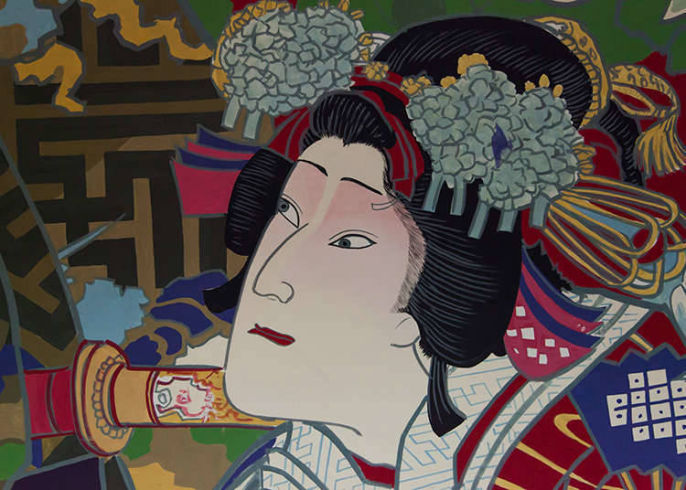 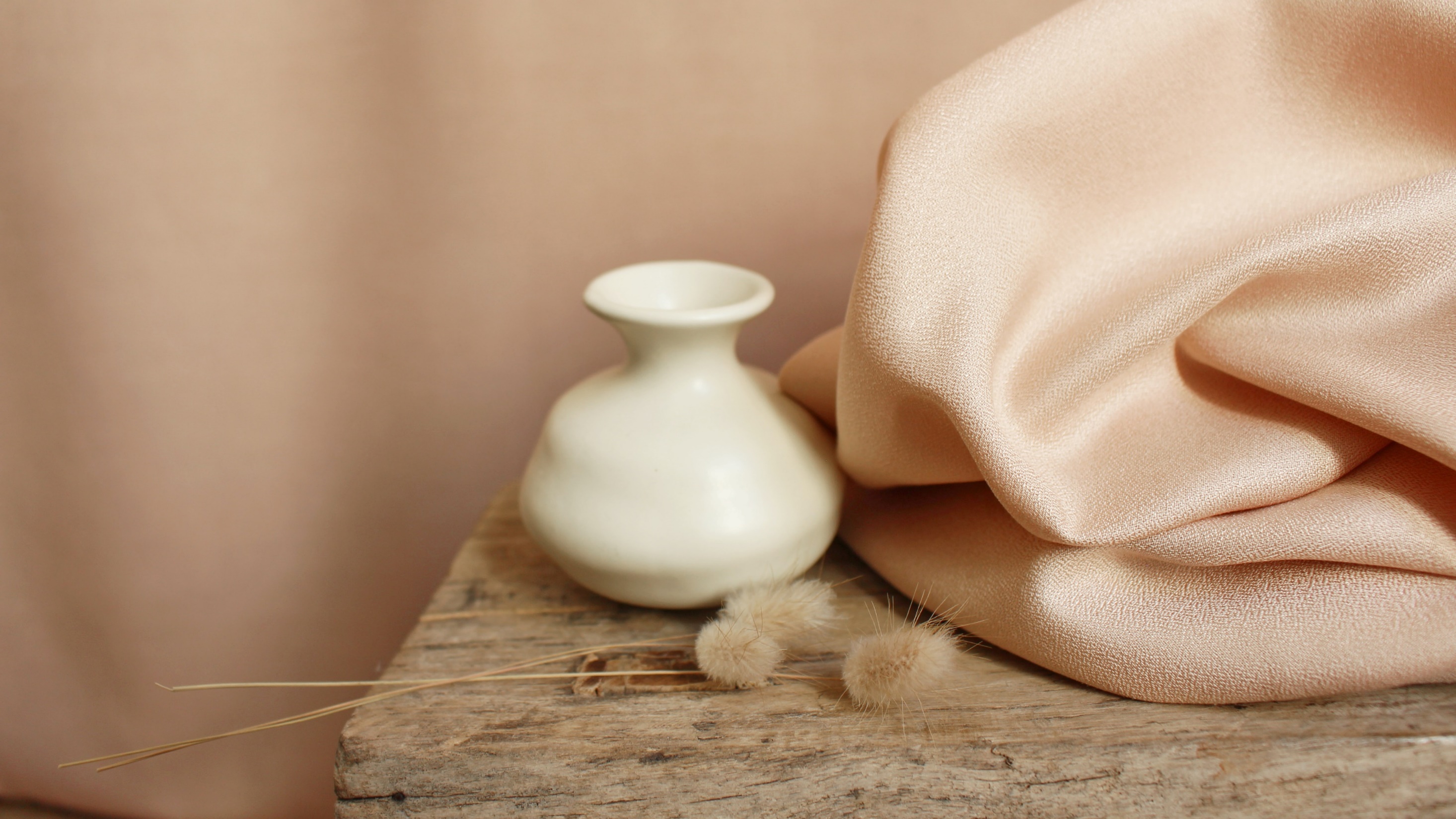 Part 1.
가부키
 (歌舞伎)
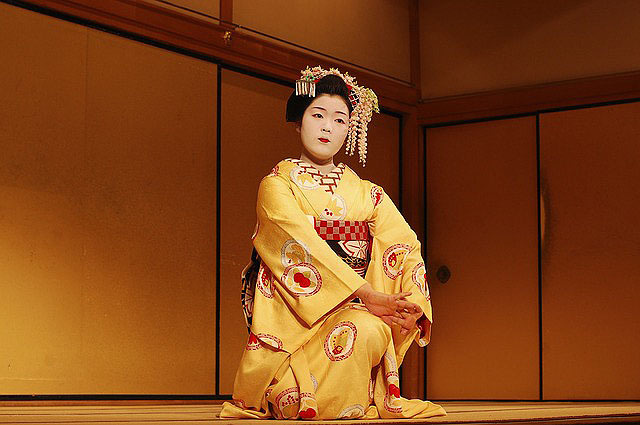 가부키(歌舞伎)
일본의 전통 연극

권선징악 형식

 2008년 유네스코 지정 인류무형문화유산으로 등록
Part 2
가부키(歌舞伎) 의 특징
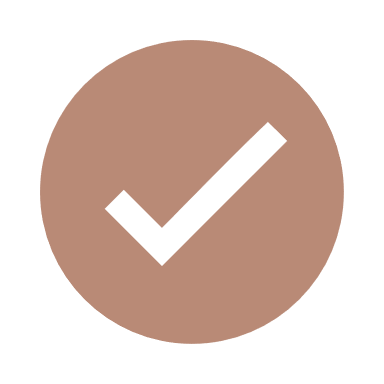 성인 남성 배우만 나옴
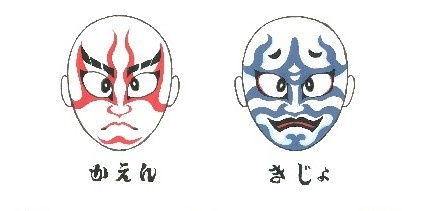 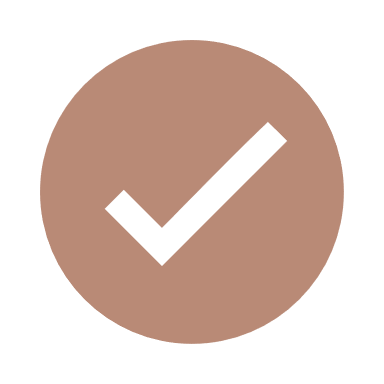 쿠마도리 화장법
붉은색 선= 선한 주인공   (베니구마紅隈)       

검정색, 푸른색 선= 악역   (아이구마藍隈)
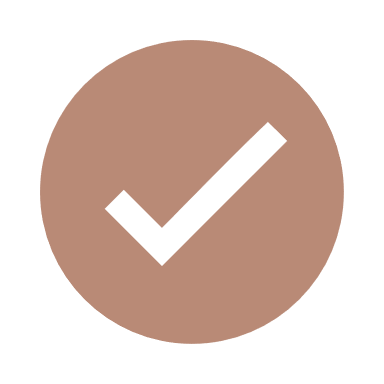 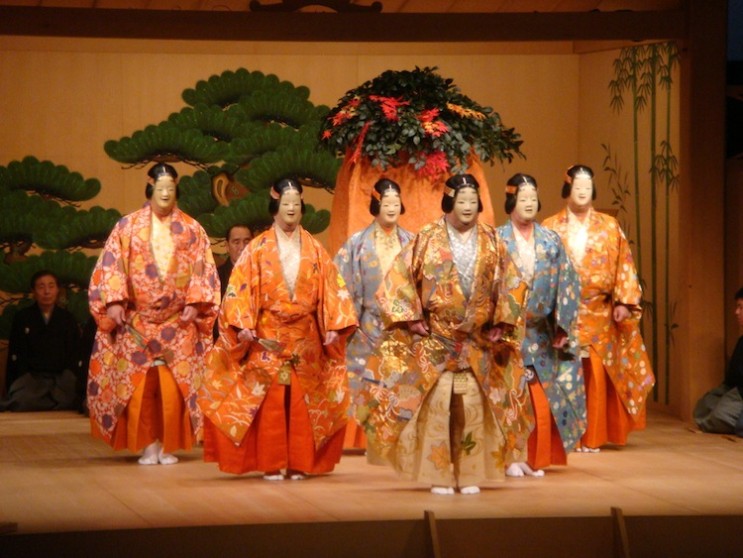 Part 2.
Part 2.
노(能)
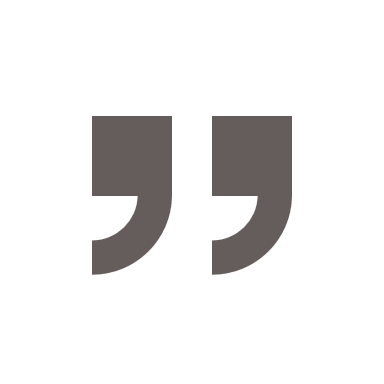 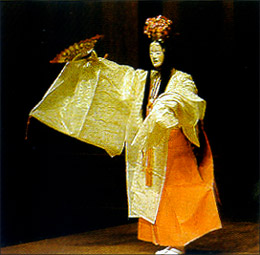 노(能)
가부키와 함께 일본의 고전예능을 대표

무대 예술 중 가장 긴 역사를 가진 무대 예술

 2001년 유네스코 인류무형문화유산으로 등재
Part 2
노(能)의 특징
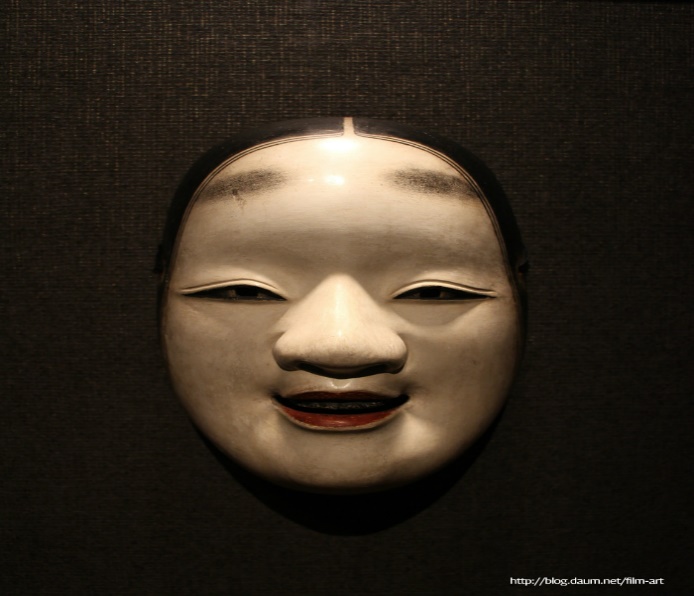 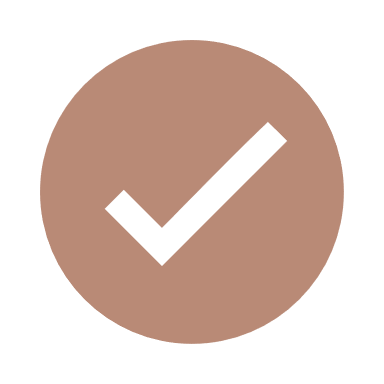 남성 배우만 나옴                   여성적 발성x
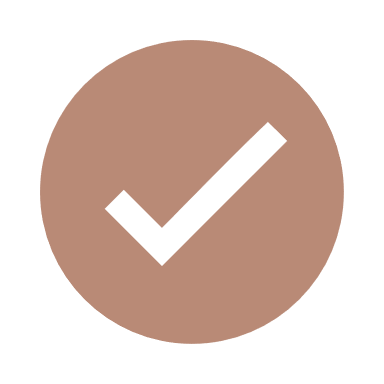 가면을 사용함
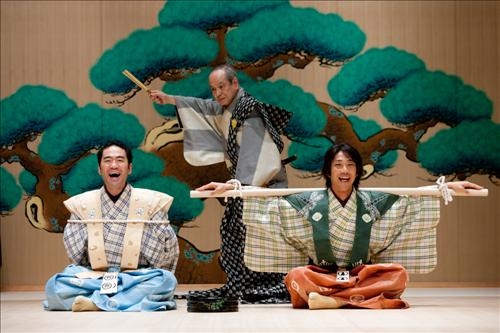 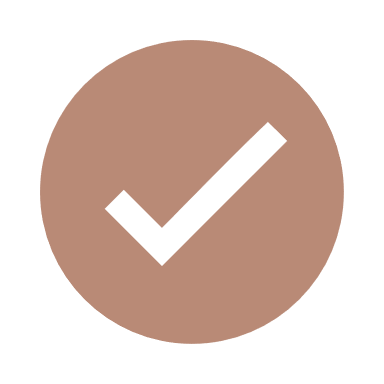 노 극중 사이사이의 쿄겐 공연

 만담을 풍부하게 사용하는 희극
실제  가부키와  노
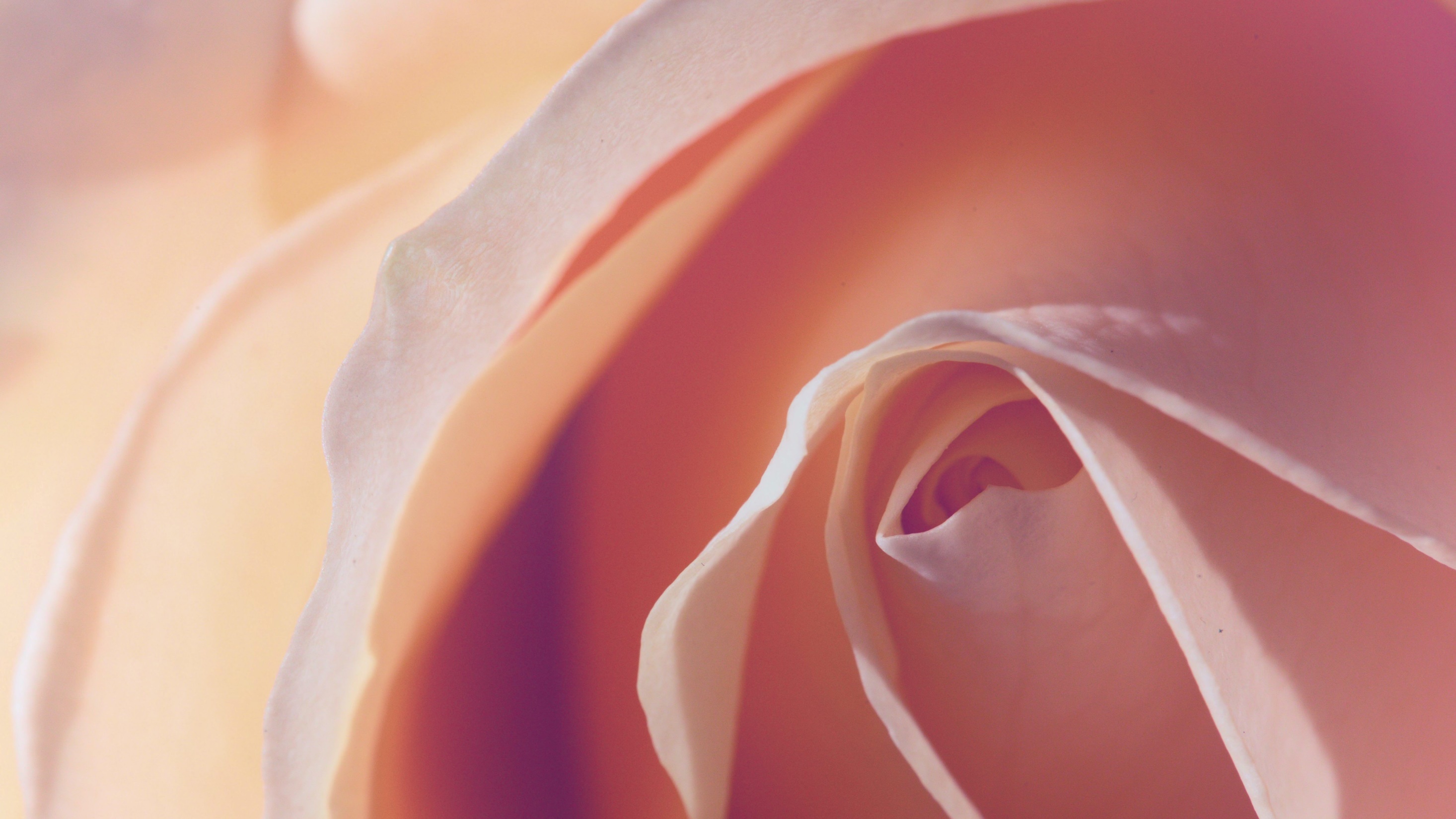 ㅍ
감사합니다
출처 日本の伝統芸能について知ろう！人々を魅了し続ける日本のココロ | おさるランド［日光さる軍団］ (osaruland.jp)
落語（らくご）
２２１０１５３３홍나경
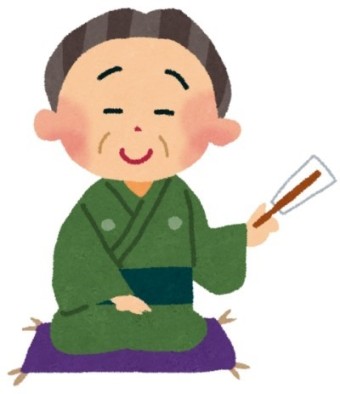 라쿠고
落語 らくご(만담,독백)
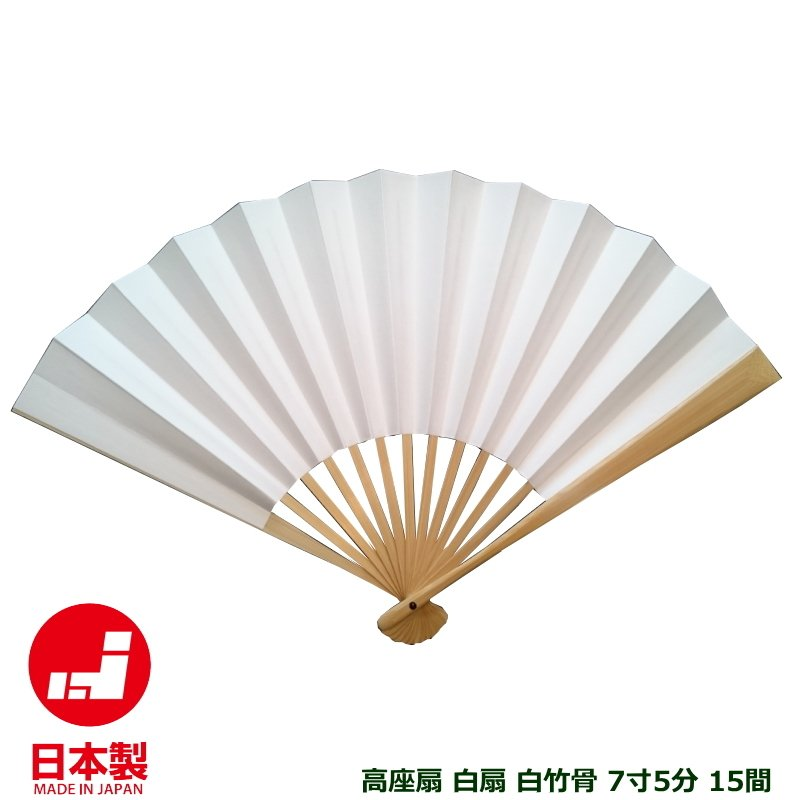 -전통적인 화술 기반의 예술
-화려한 음악을 요하지 않음
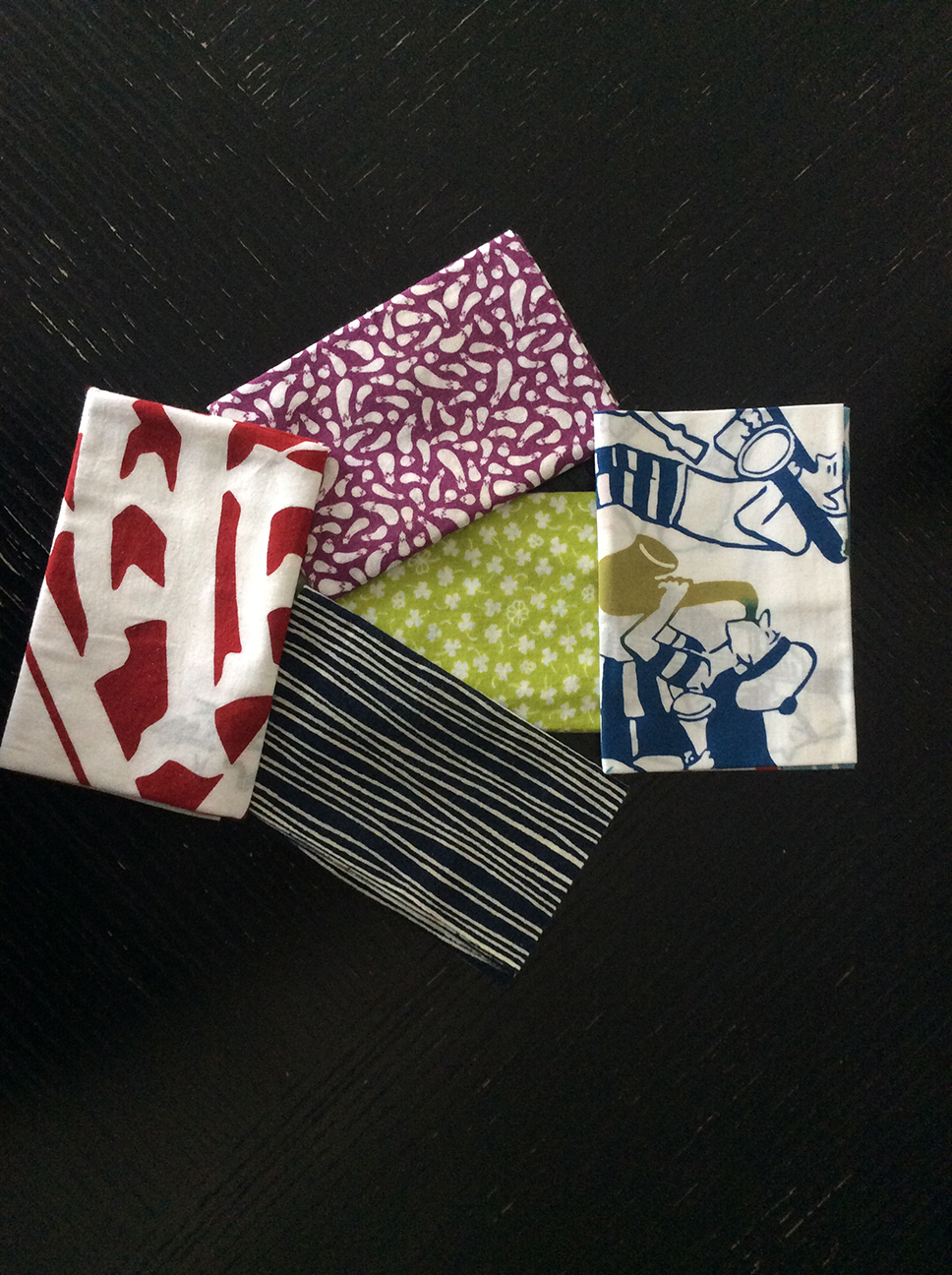 -몸짓, 말을 통한 1인 만담
라쿠고카(落語家)
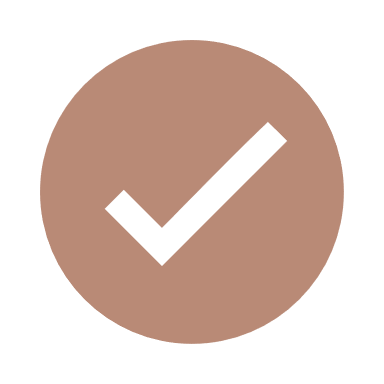 라쿠고카(落語家) , 하나시카(噺家)
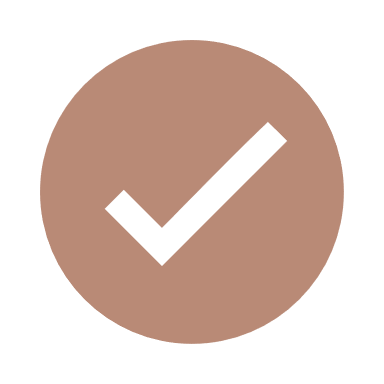 스승 밑에서 일정한 기간을 거치며 교육
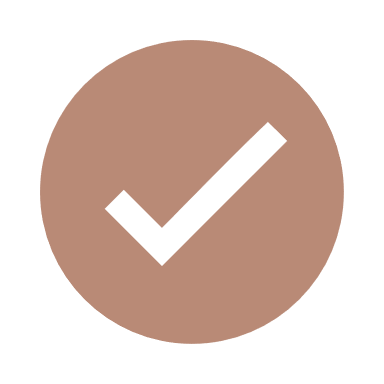 동업자들로 구성된 협회 가입
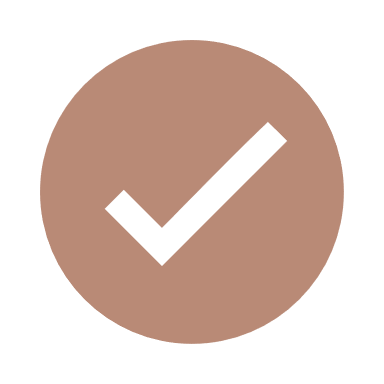 스승으로부터 예명을 받거나 
유명한 라쿠고카의 이름을 불려받음
특징
-성립 당시에는 여러 사람들이 자유롭게 공연
-현재는 전문 예술가가  공연
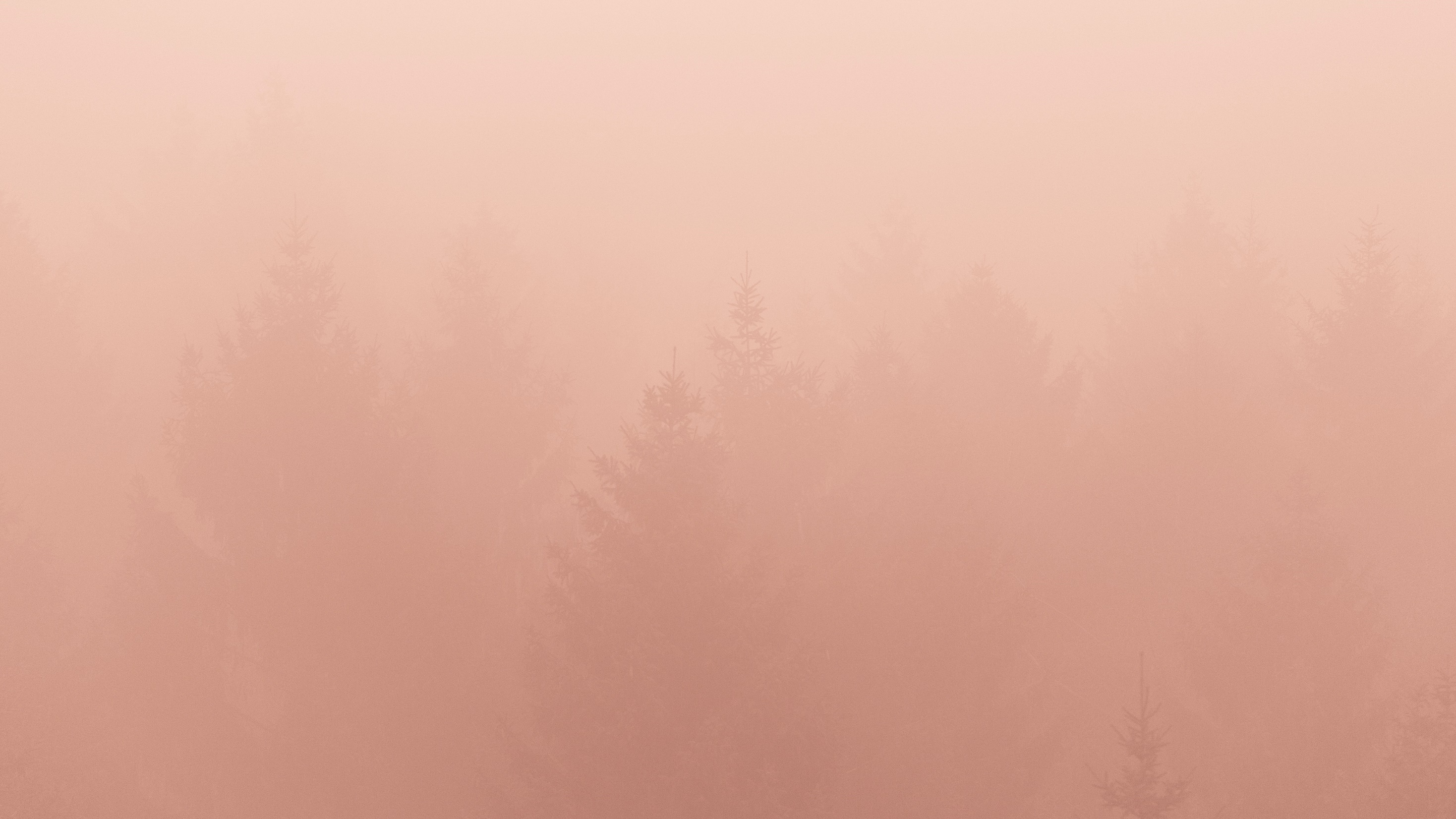 역사
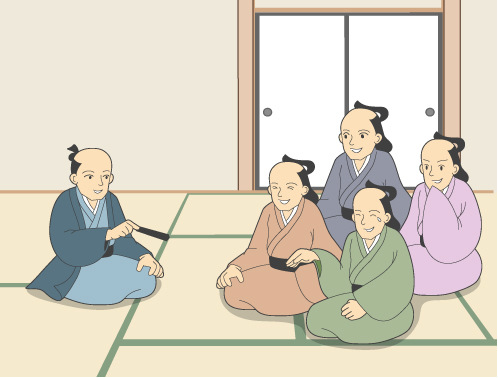 -에도시대에 발생, 현대까지 계승
-메이지 시대 이후에 호칭 정착
특징
-라쿠고 전용 공연장 
 요세(寄席) 또는 공연 홀
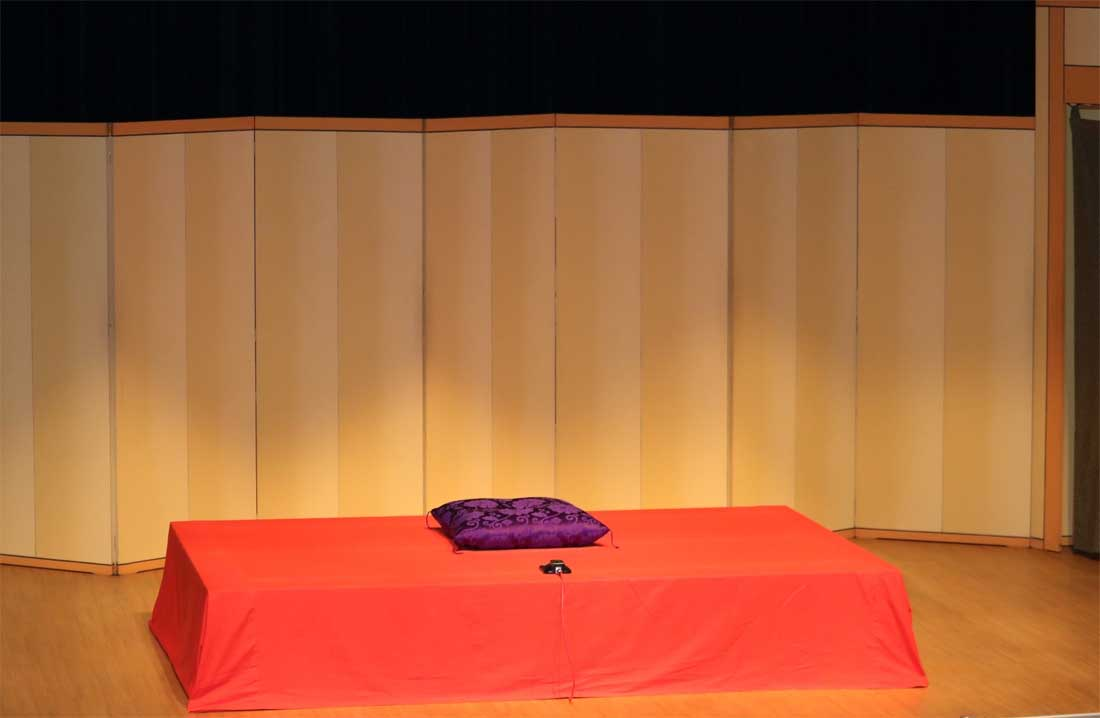 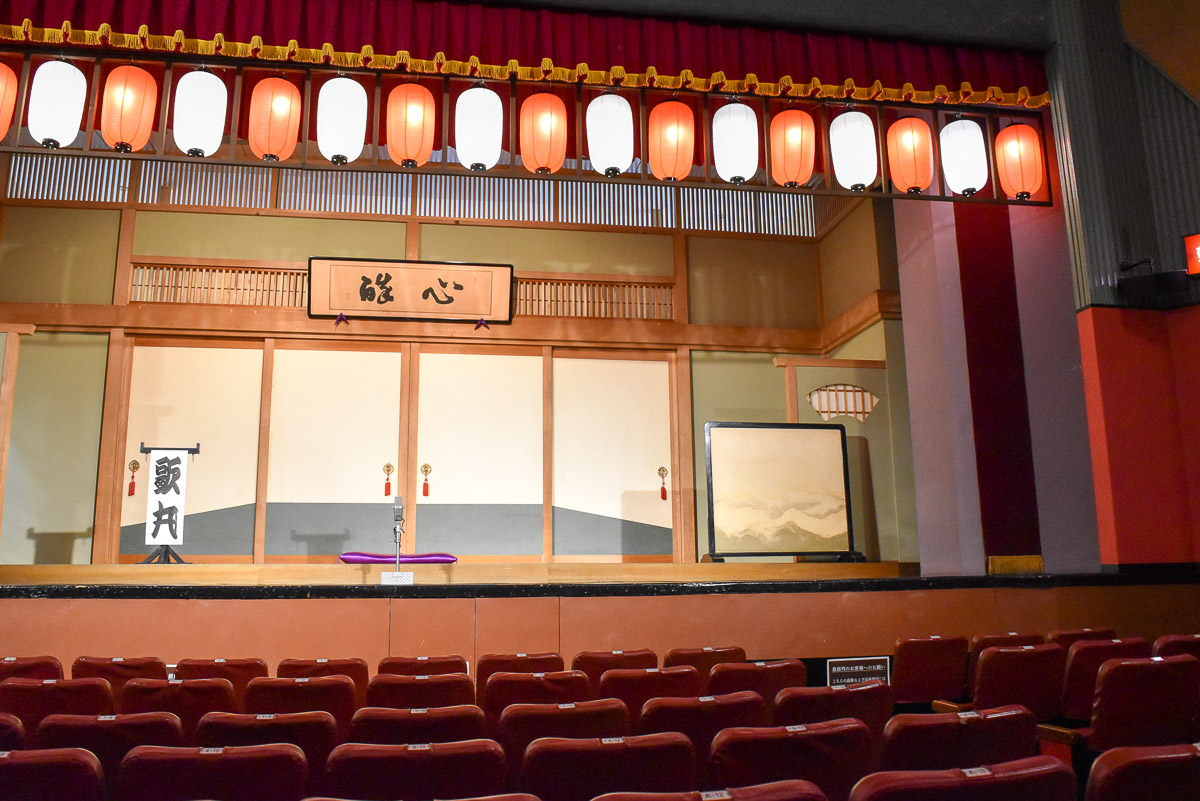 -라쿠고의 무대 고좌(高座)
특징
-오치 (落ち), 사게 (下げ) 라고 하는 
   이야기의 마무리 형식을 띔
-정형화 된 12개 정도의 맺음이 분류되어 있으며, 
   이를 바탕으로 한 보다 복잡한 변화형 존재.
분류
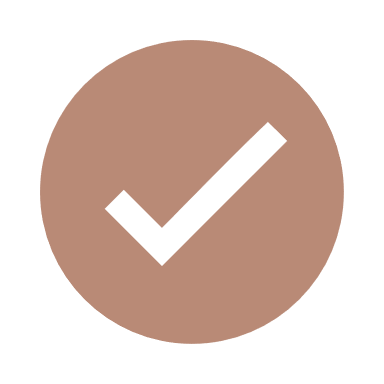 시바이바나시(芝居噺,しばいばなし）
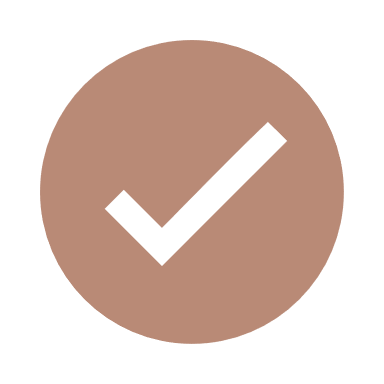 가이단바나시（がいだんばあし）
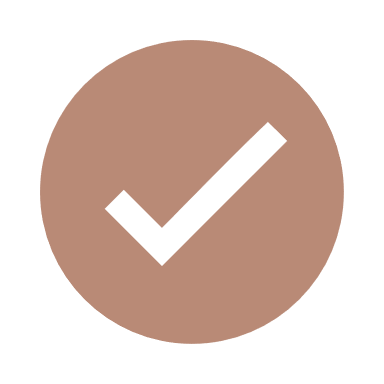 닌조바나시（にんぞうばなし）
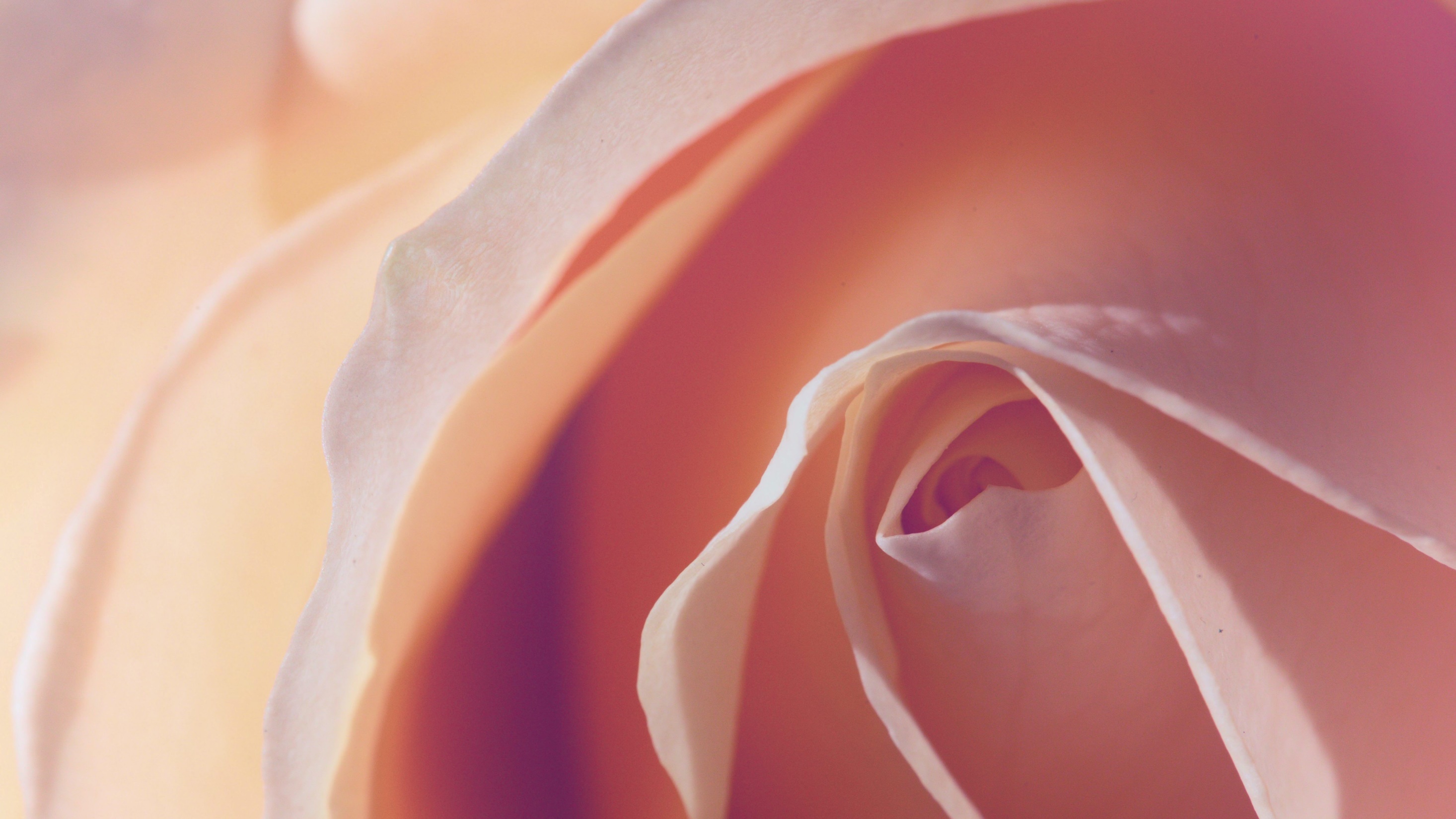 落語
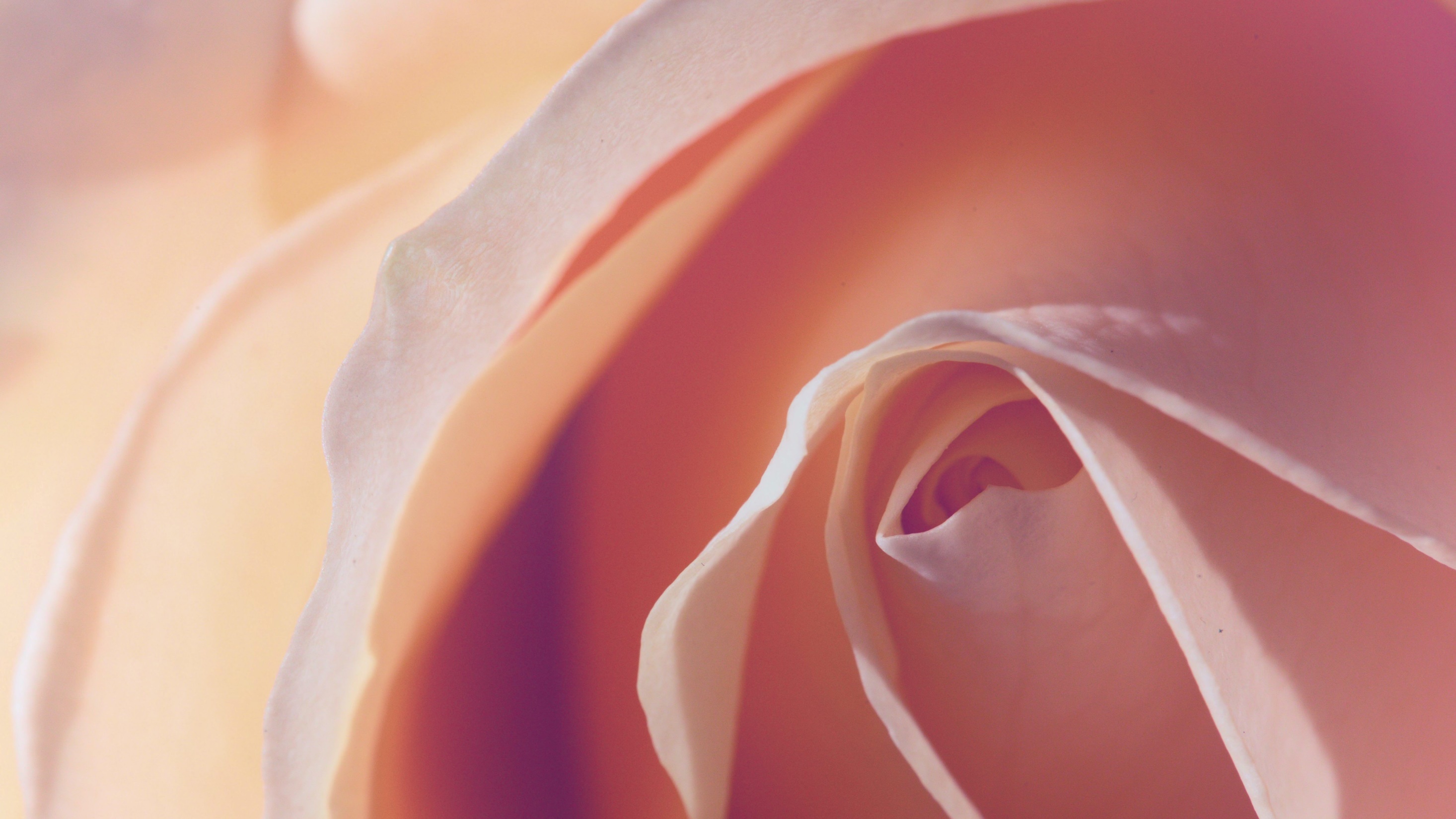 Yonezu kenshi-死神